Співпраця з бібліотекою - дієвий засіб формування важливих життєвих компетентностей учнів
Із досвіду роботи учителя української мови та літератури ТЗОШ І-ІІІ ст.№21Сесик Оксани Олегівни
Компетентність – специфічна здатність, яка дає змогу активно вирішувати проблеми, що виникають у реальних ситуаціях життя.
Здатність учня приймати відповідальні рішення, критично мислити, творчо розв’язувати проблеми, самореалізуватися формується  не лише в процесі навчання і виховання у школі, а й під впливом сім’ї, друзів, культури. Тому реалізація компетентнісного підходу залежить від освітньо-культурної ситуації, у якій живе і розвивається школяр.
Активно співпрацюючи з бібліотекою, навчаю дітей:
- прочитавши твір, визначати проблеми , які порушуються , самостійно та критично їх аналізувати;
- мати здатність розв’язувати проблеми, поставлені однокласниками, отримати навички роботи в колективі;
- уміти «працювати з олівцем» над текстом твору: коментувати його, добирати факти, художні деталі , аналізувати їх, робити висновки й узагальнення;
- навчитися доречно використовувати знання, одержані поза школою (радіо, телебачення, бібліотека, Інтернет);
- уміти правильно говорити й писати, добирати мовно-виражанні засоби відповідно до мети і ситуації спілкування;
- розвивати й вдосконалювати своє мовлення, навчитися створювати власні висловлювання.
Спільні проекти дають учням можливість:
підготувати повідомлення, реферати, використовуючи інформаційну базу бібліотеки, Інтернету ;
прорекламувати художній твір, дотримуючись усіх вимог, що висувають до рекламного продукту;
дібрати музику, яка б відповідала настрою літературного твору;
опрацювати за допомогою бібліотечних матеріалів чи Інтернет-ресурсів додаткові джерела інформації про письменника.
створити буклет про відвідану виставку картин, предметів декоративно-ужиткового мистецтва, презентацію книги, фотовиставку тощо
Під час пошуку інформації діти не лише вчаться знаходити, систематизовувати, але й критично оцінювати опрацьовані ними матеріали.
Розмаїття проектів та заходів, 
проведених спільно 
з бібліотекою № 5 для дорослих
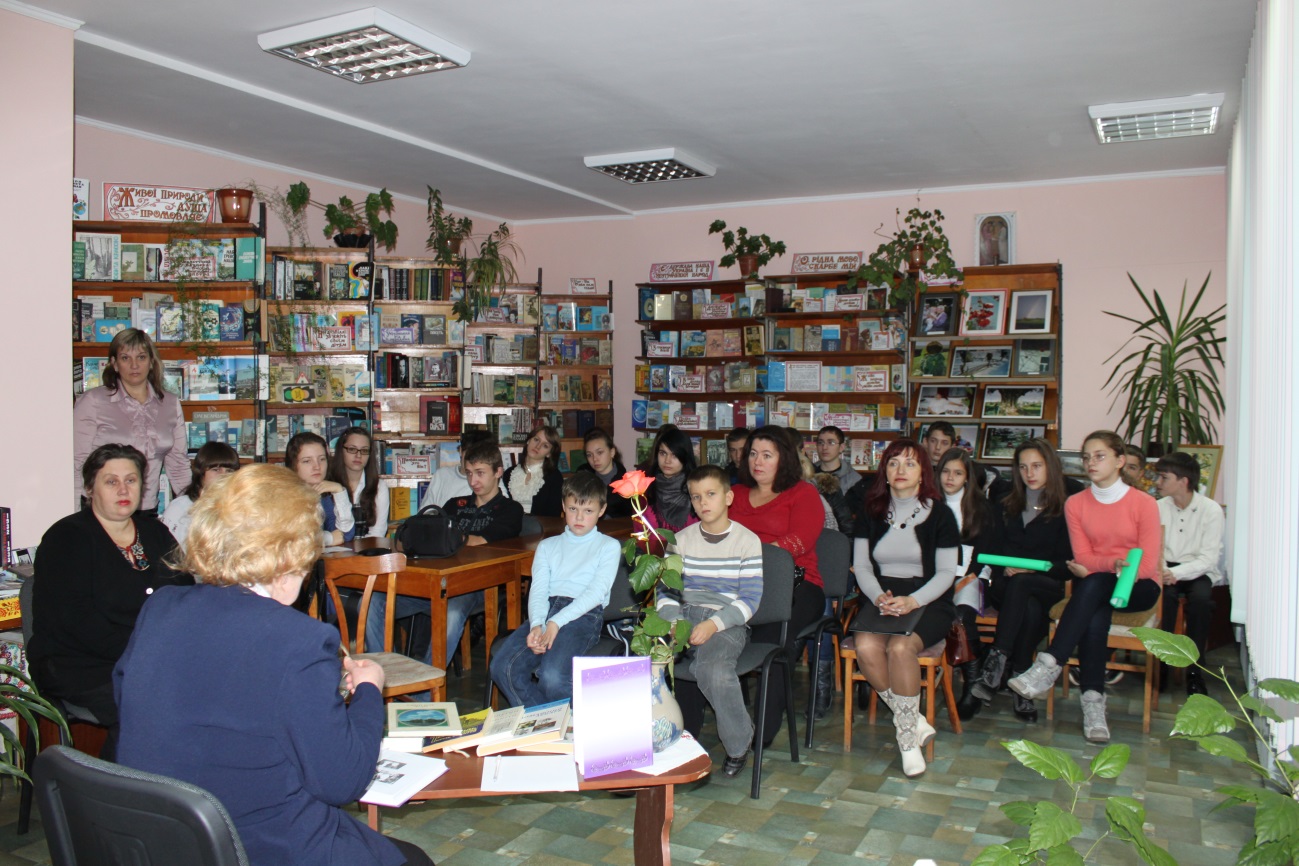 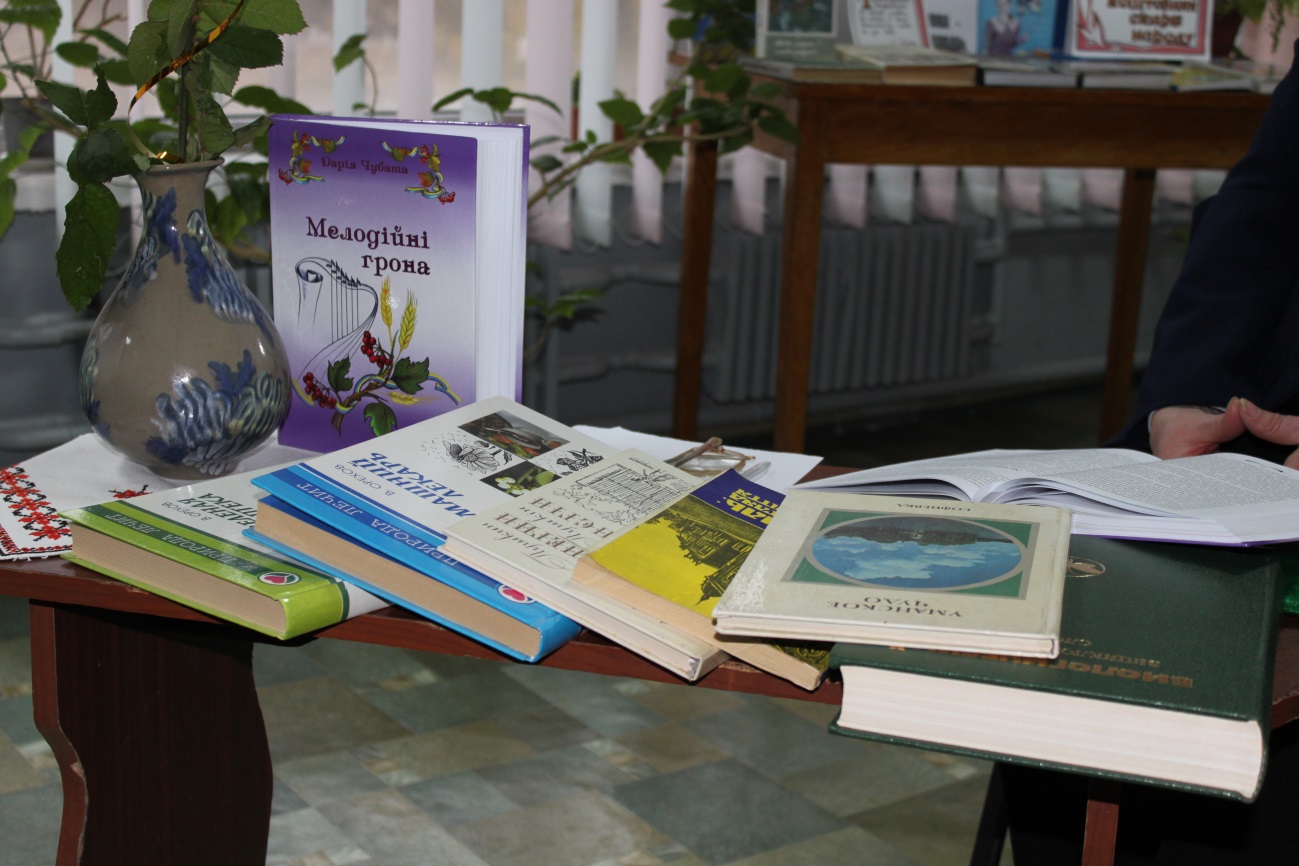 Творчі зустрічі з 
Д. Чубатою
Творче сузір’я Тернопільщини Марія Баліцька
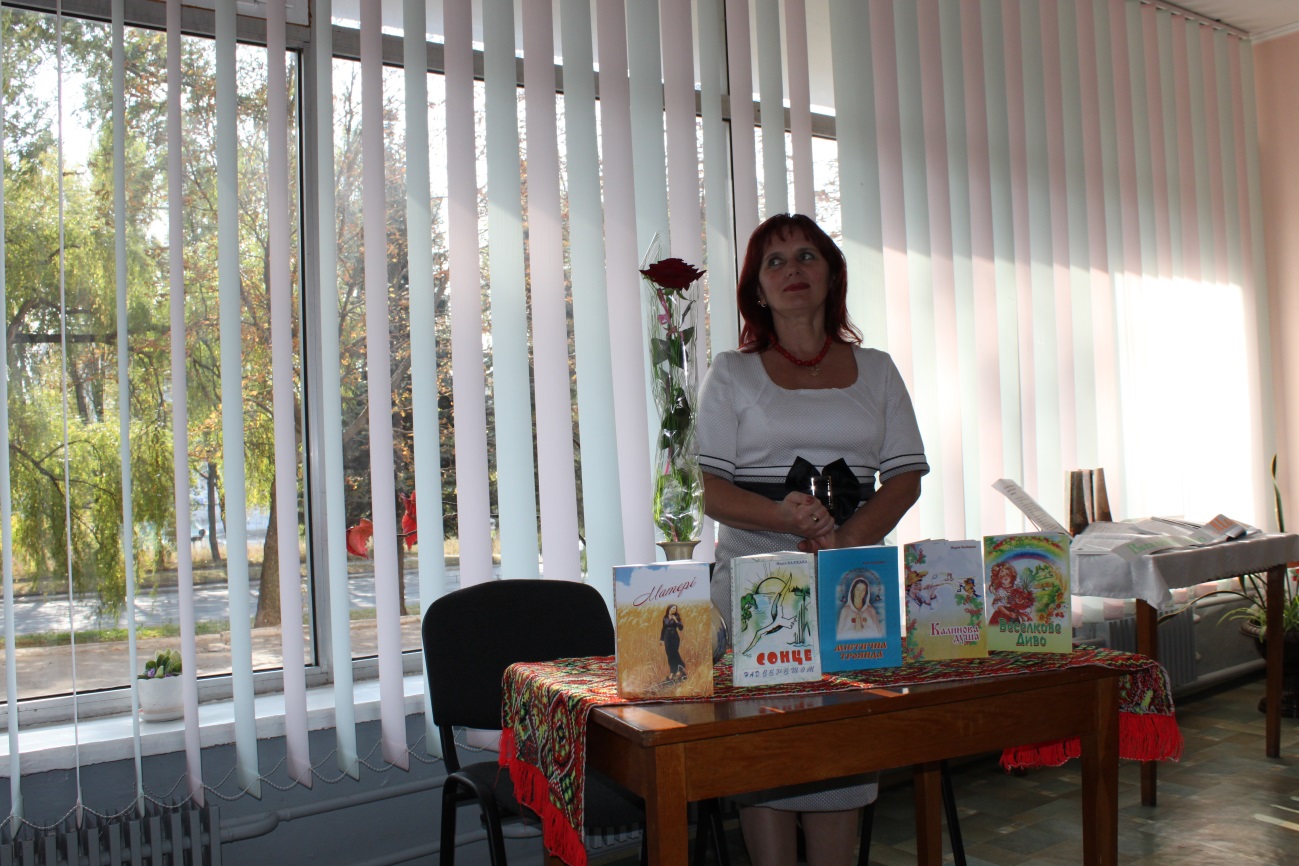 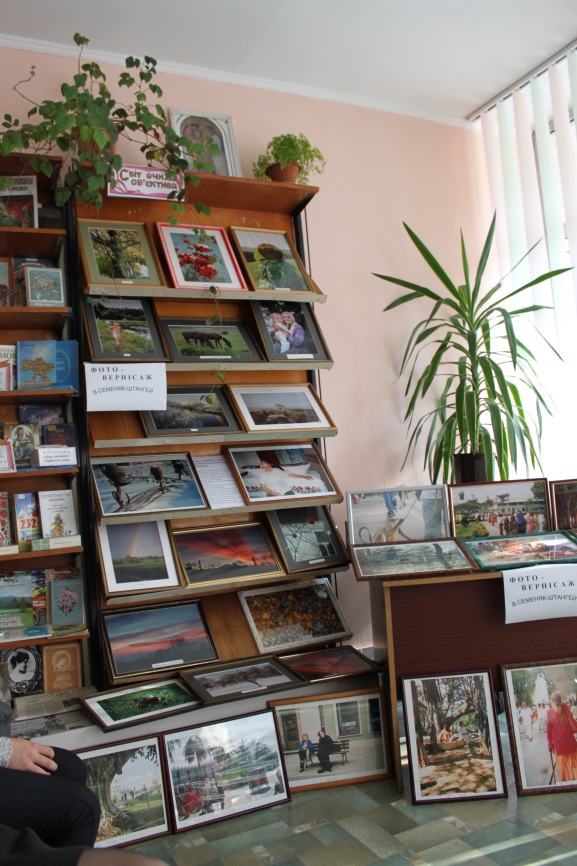 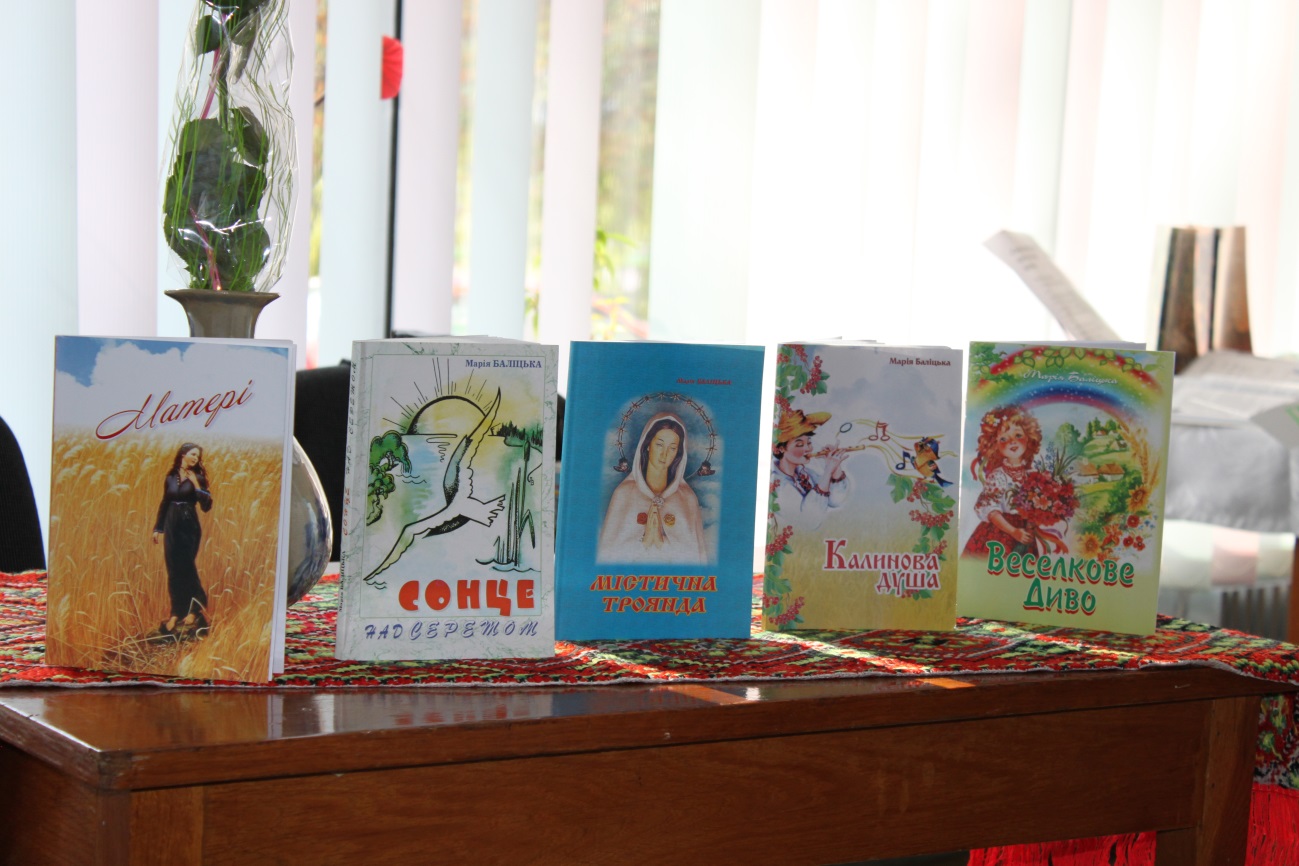 Світ, який люблю Фотовиставка Семенюк-Штангей
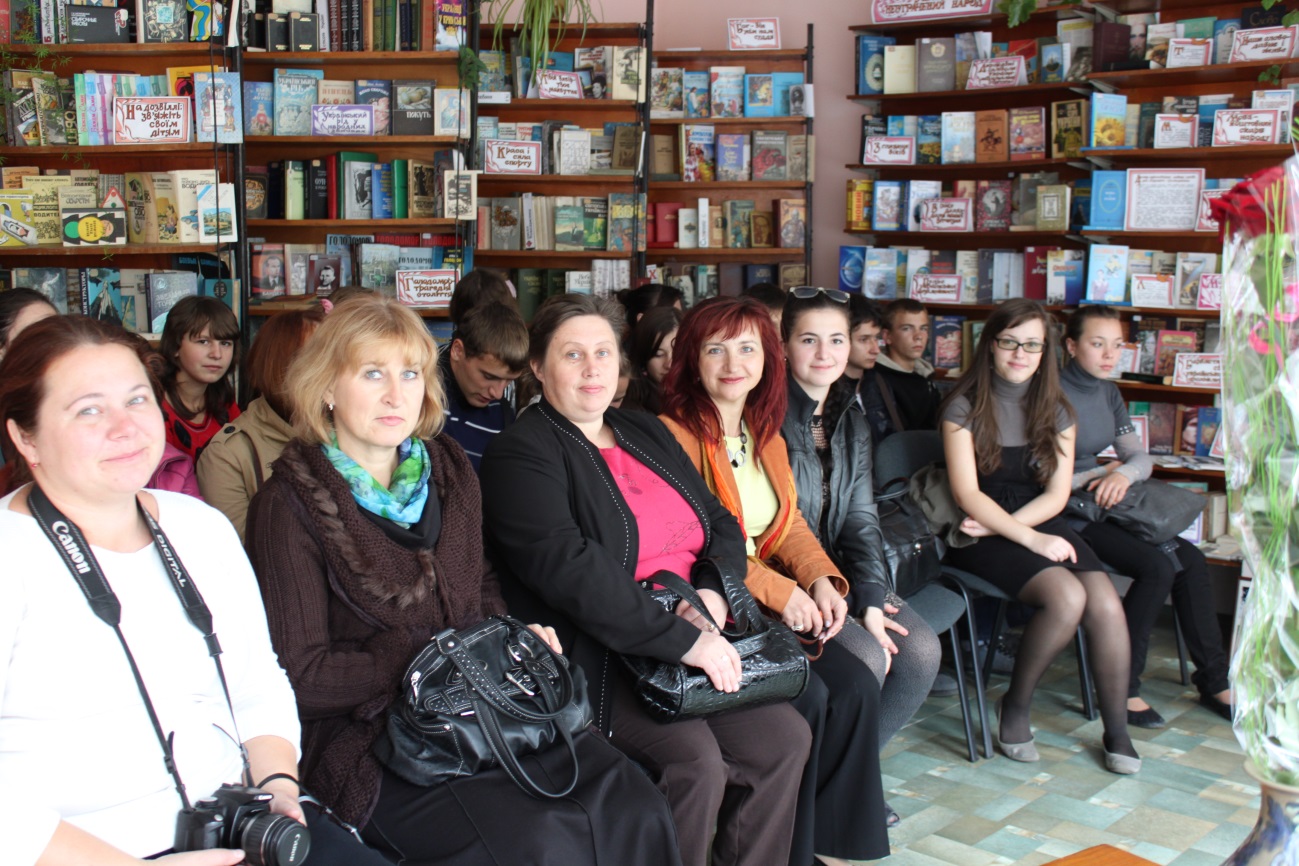 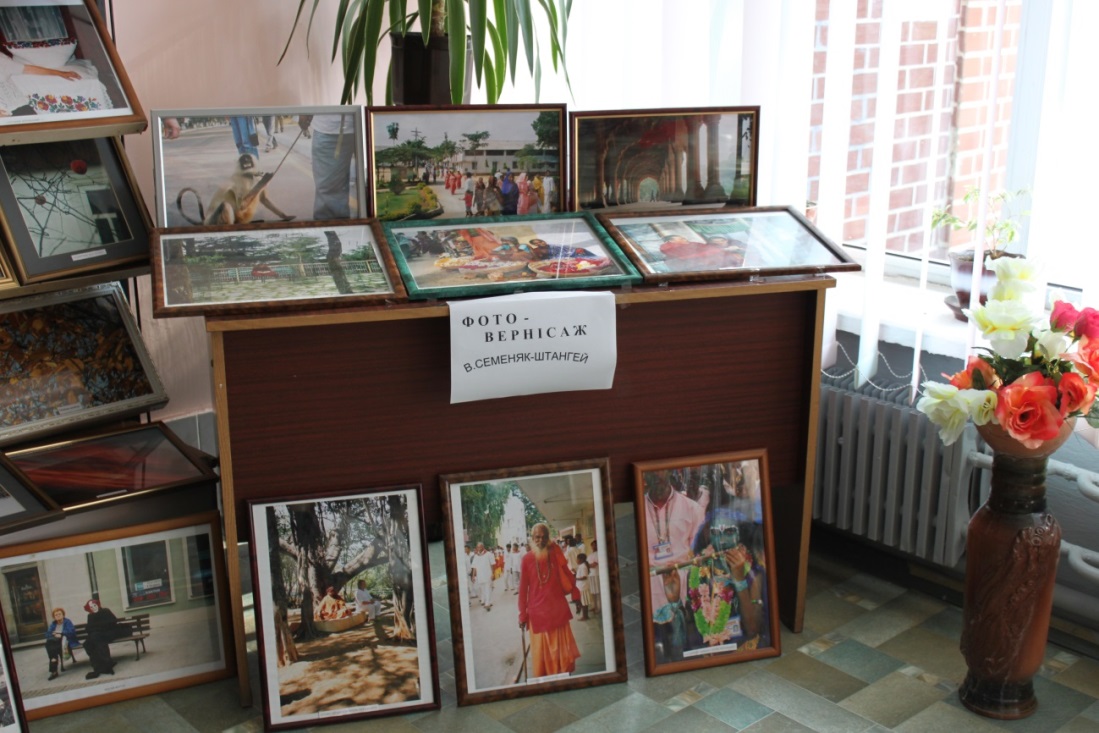 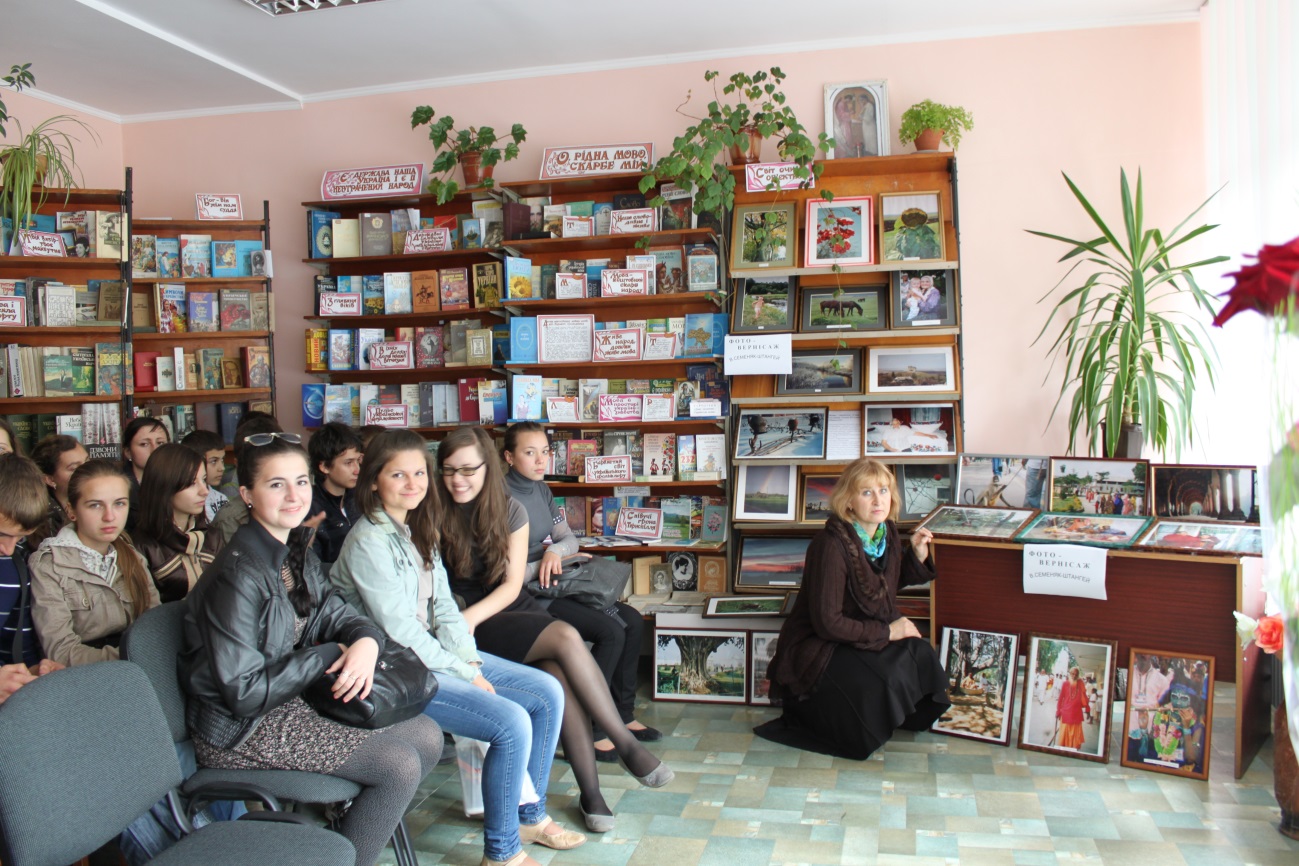 Святкування урочин                         Лесі Українки
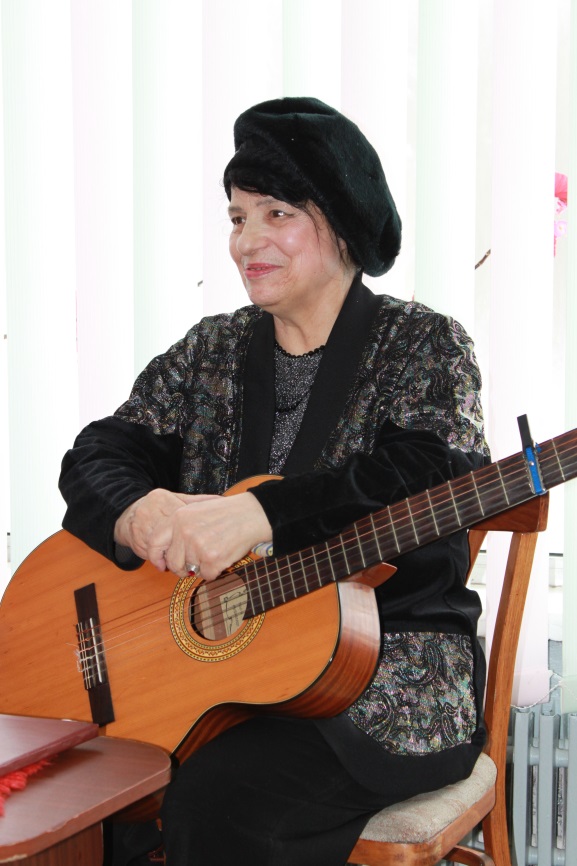 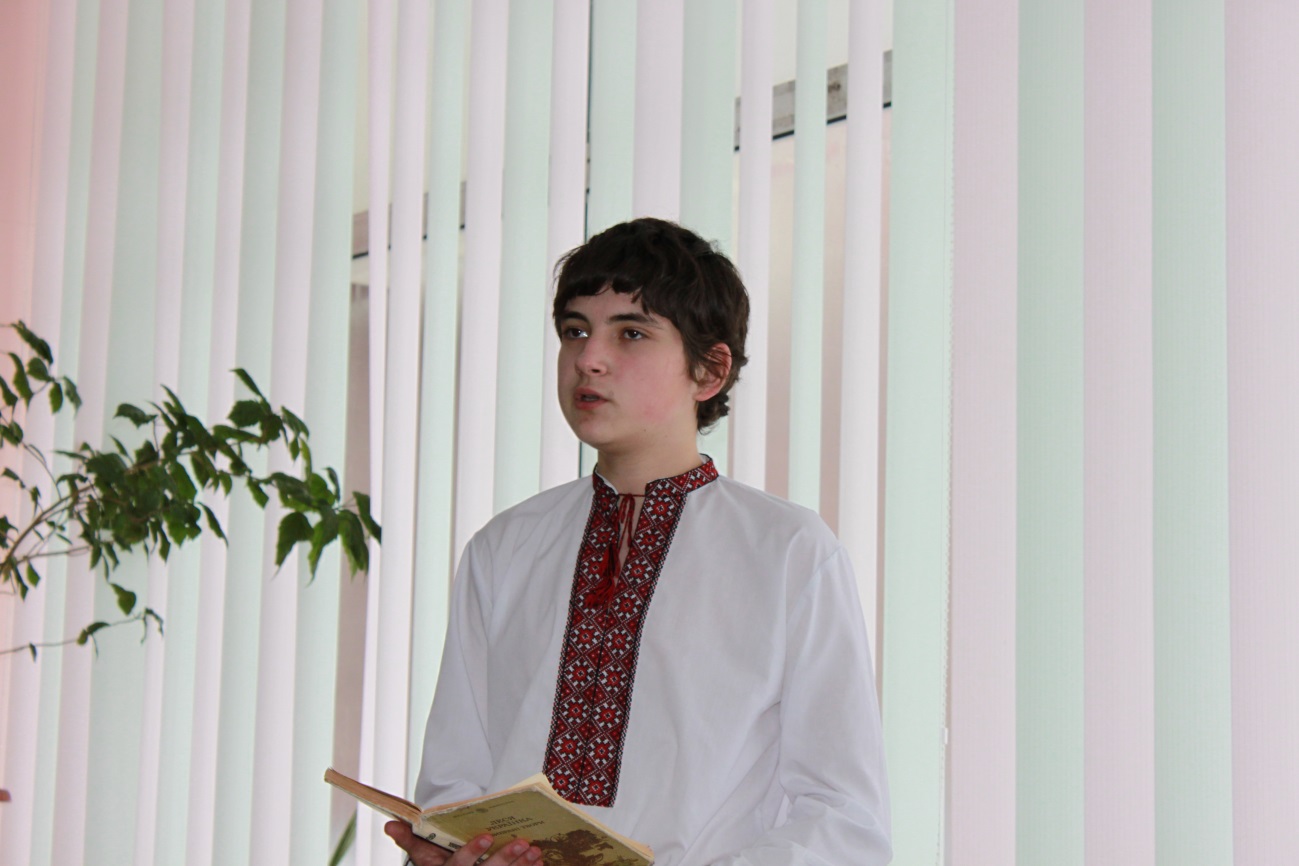 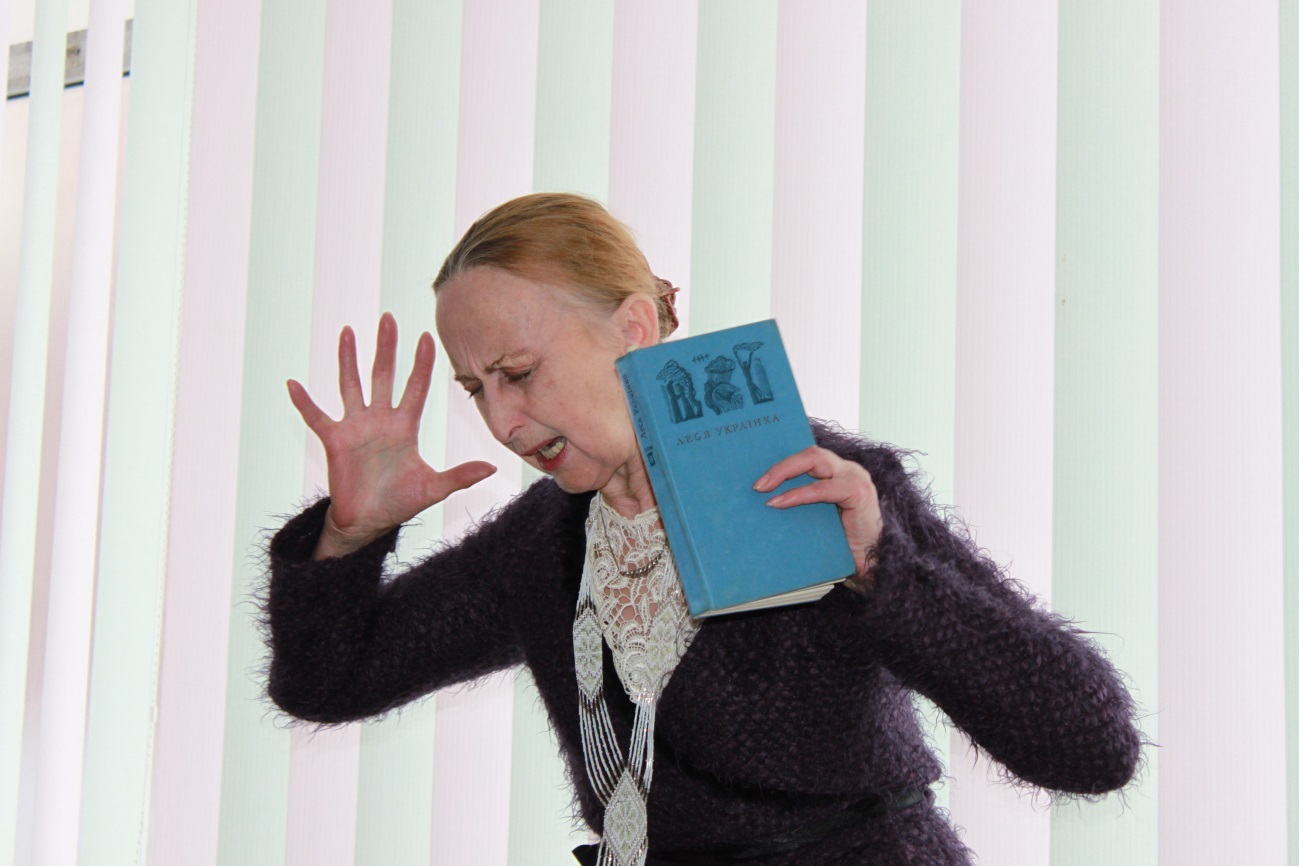 Бібліотечні уроки
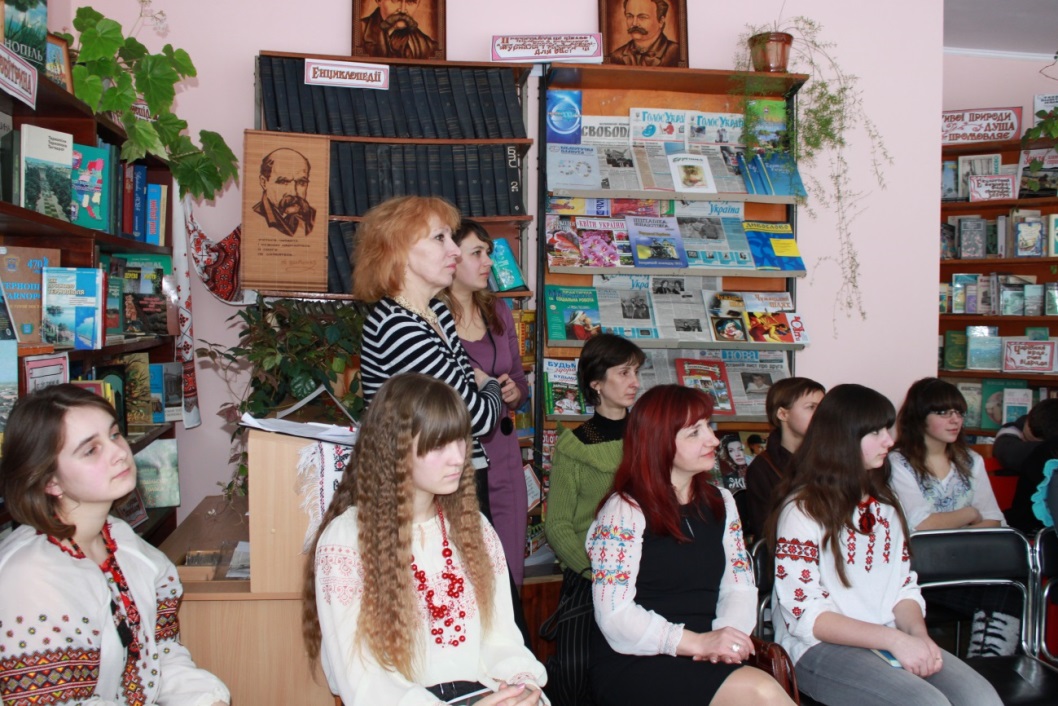 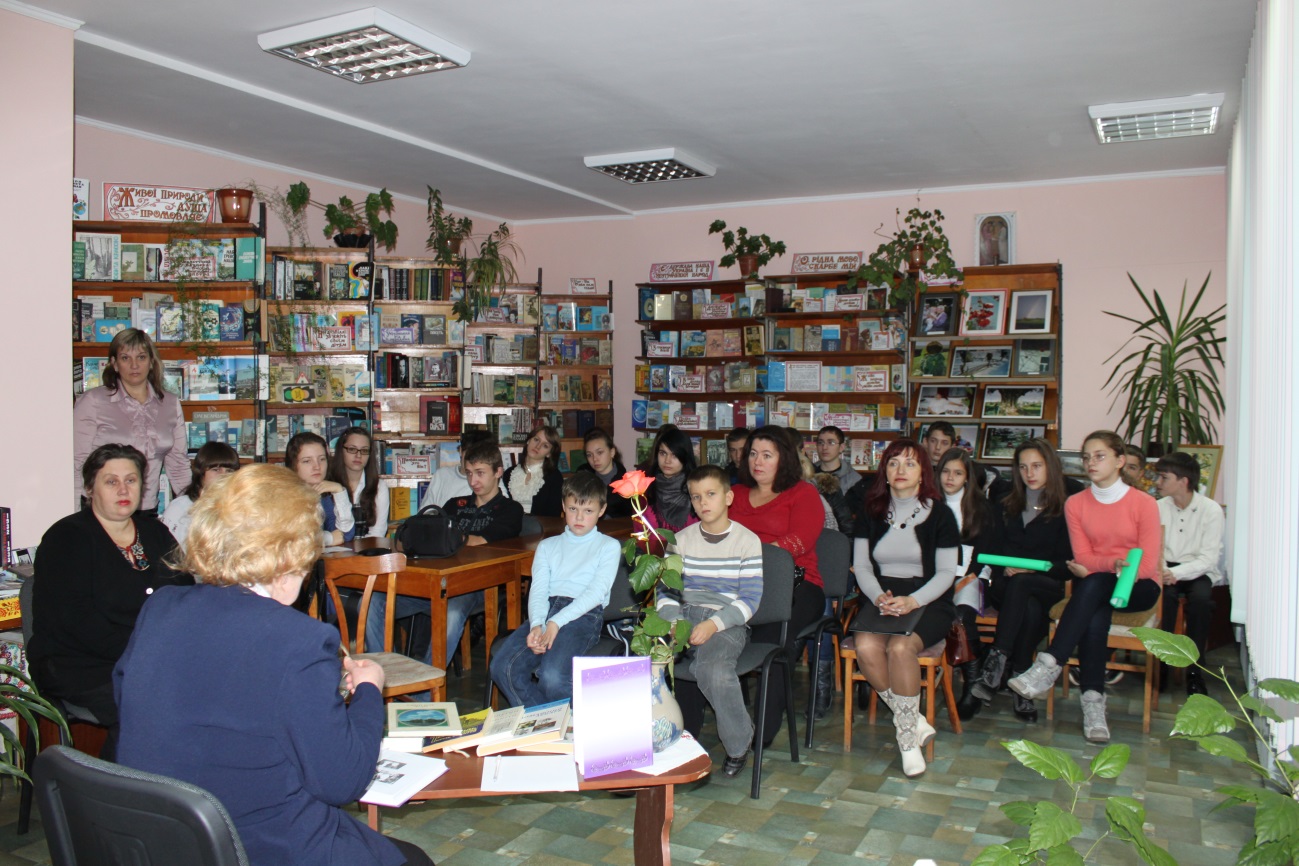 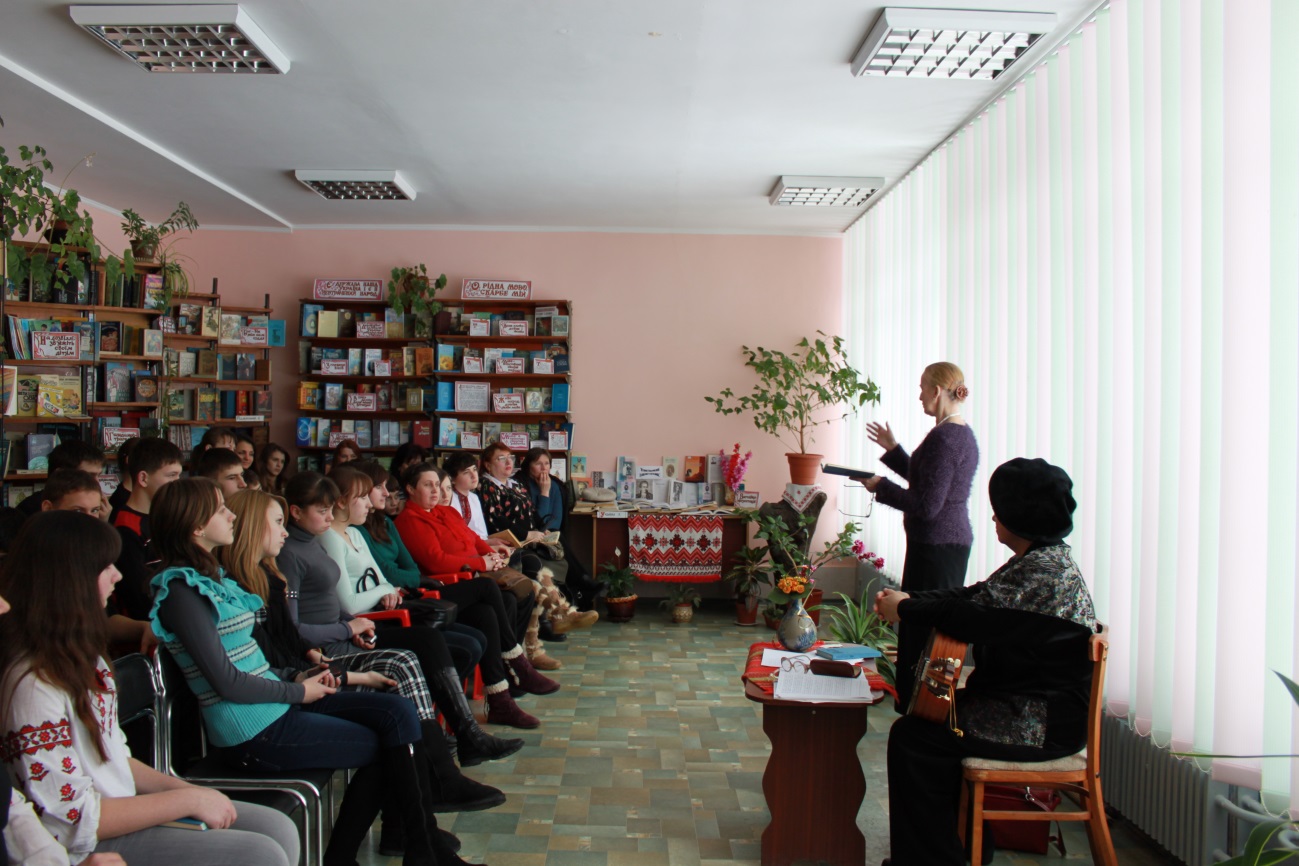 Творча співпраця 
з бібліотекою № 4 
для дорослих
Урок мужності Господа українського лицарства
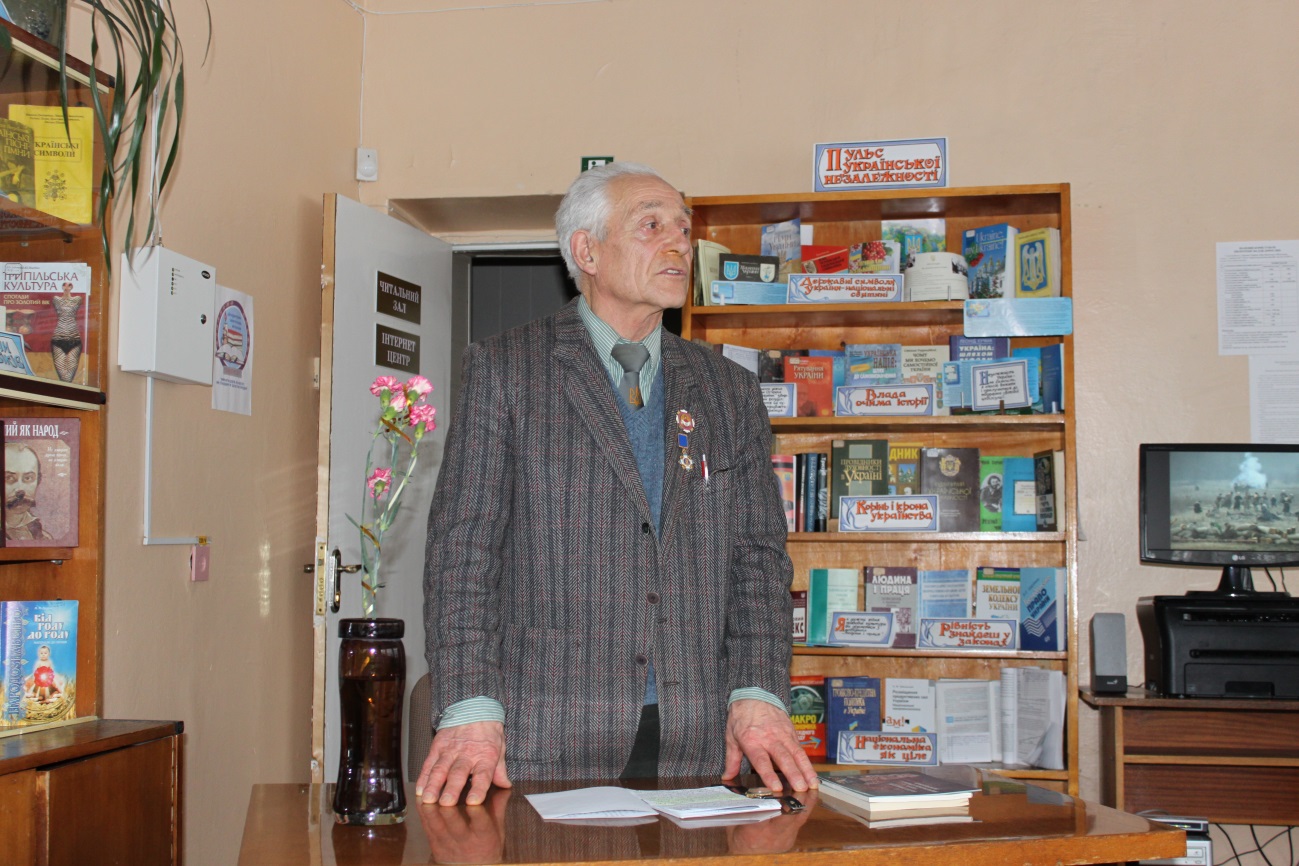 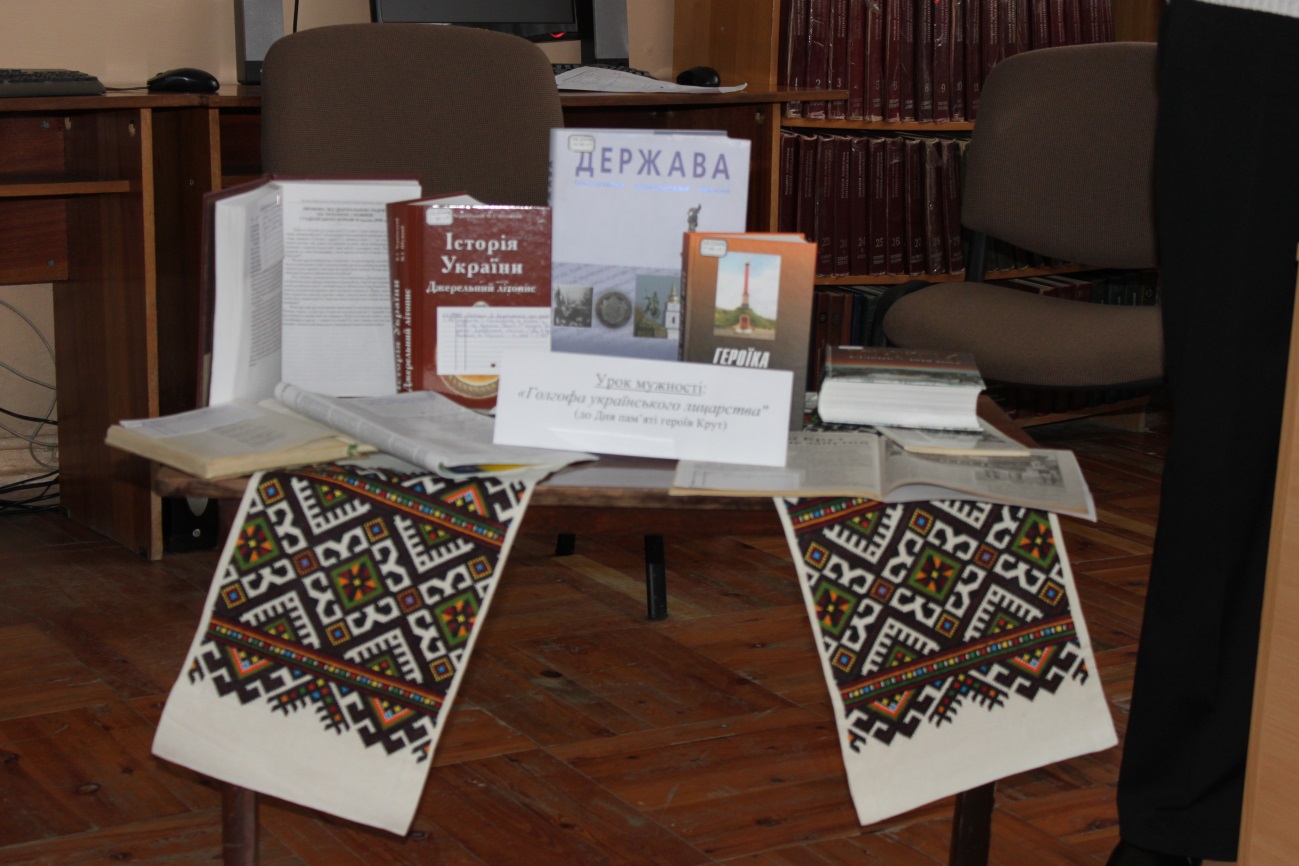 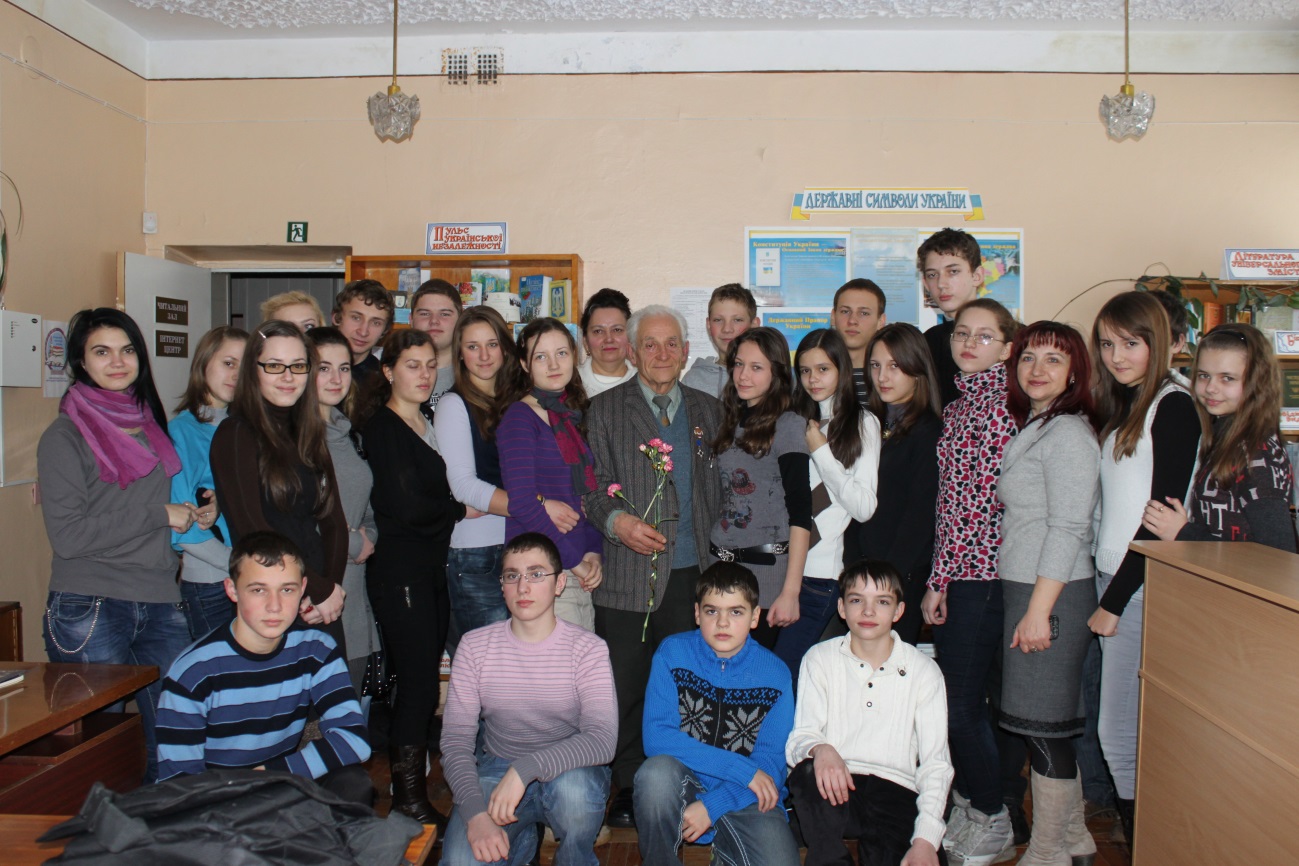 Літературна вітальня «Поки буде мати на землі»
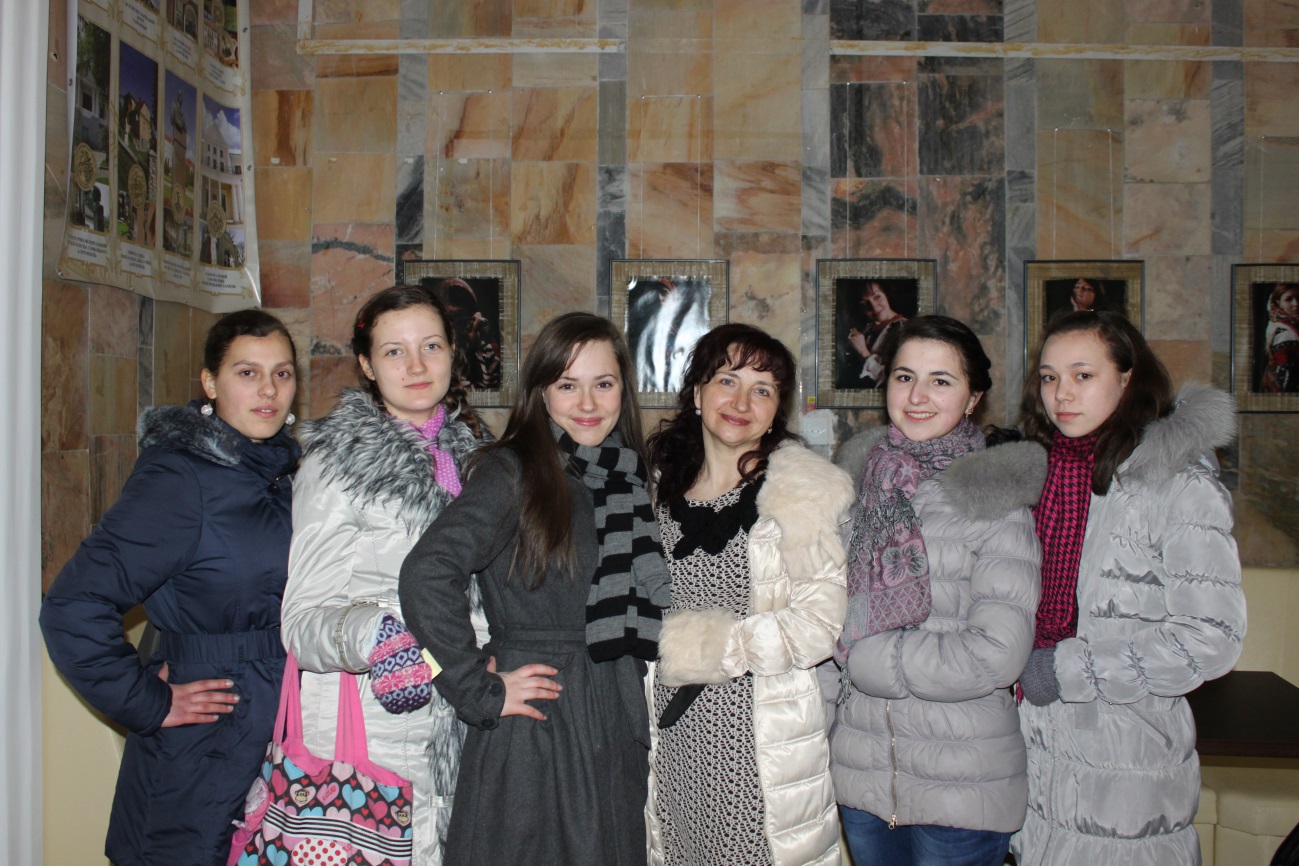 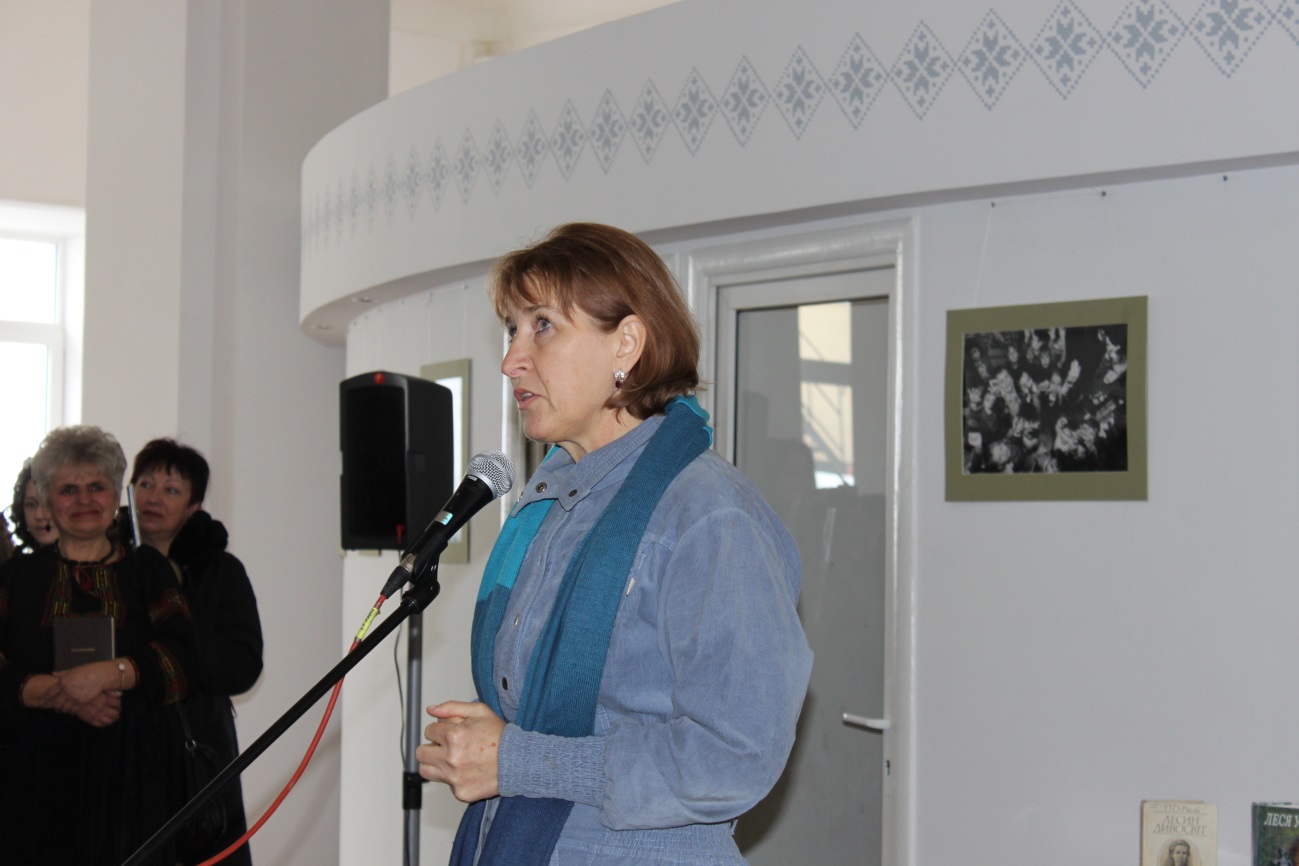 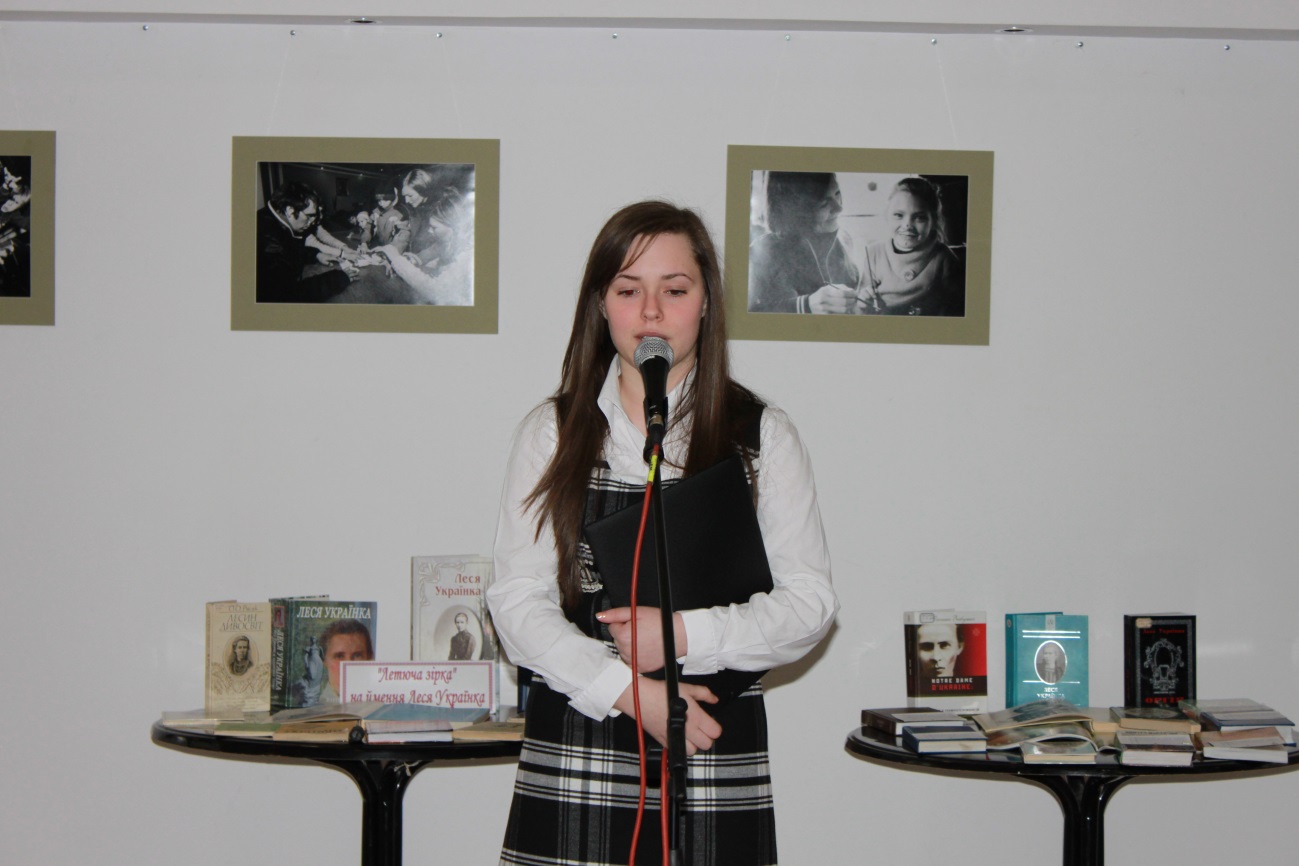 Творче сузір’я ТернопільщиниЄ. Безкоровайний
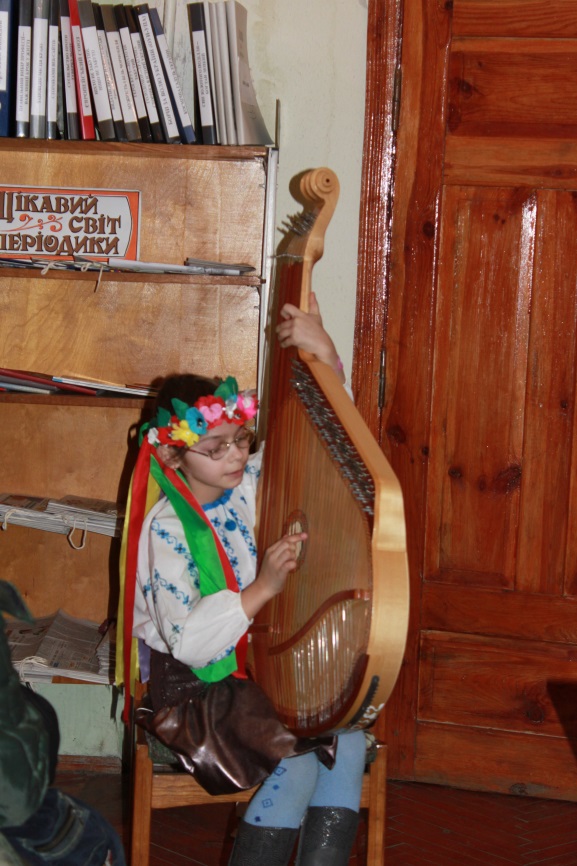 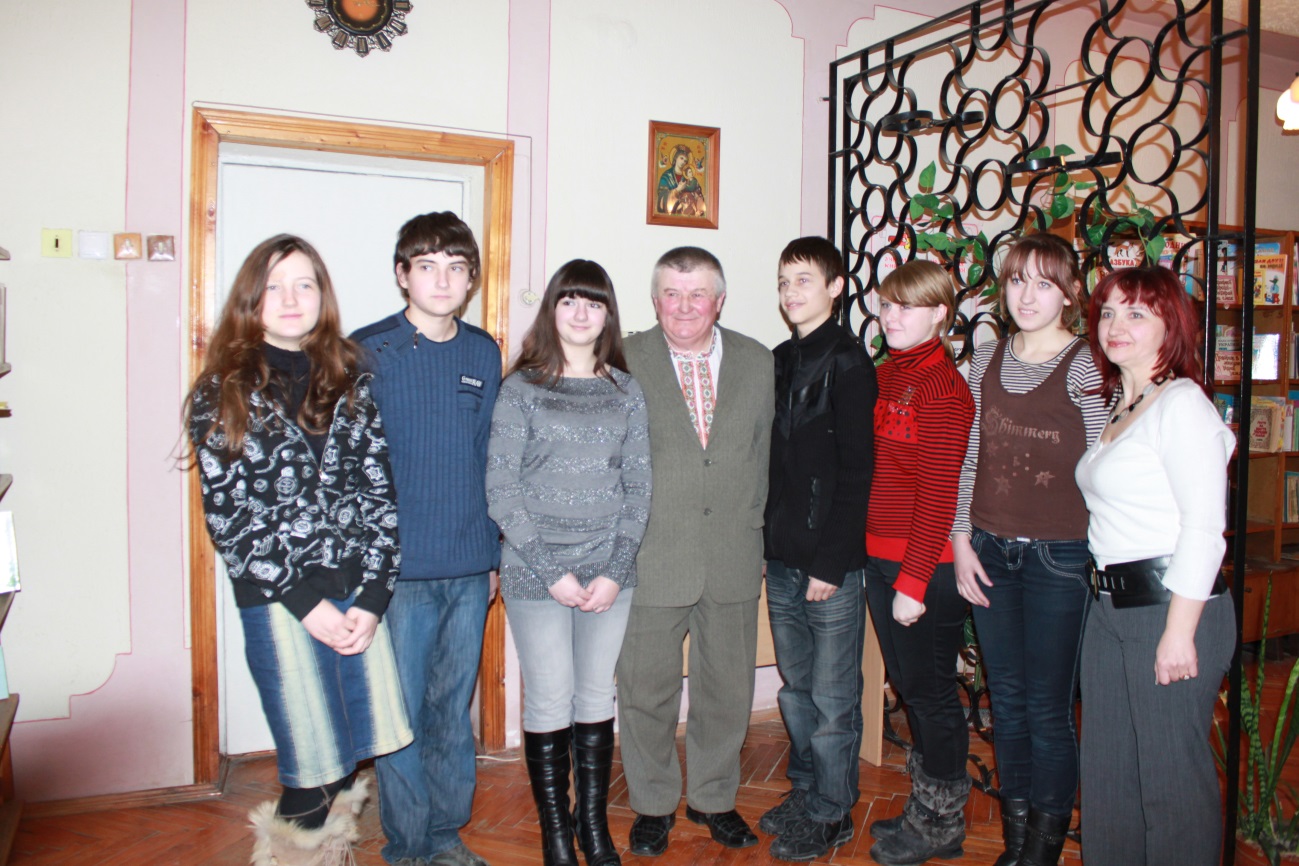 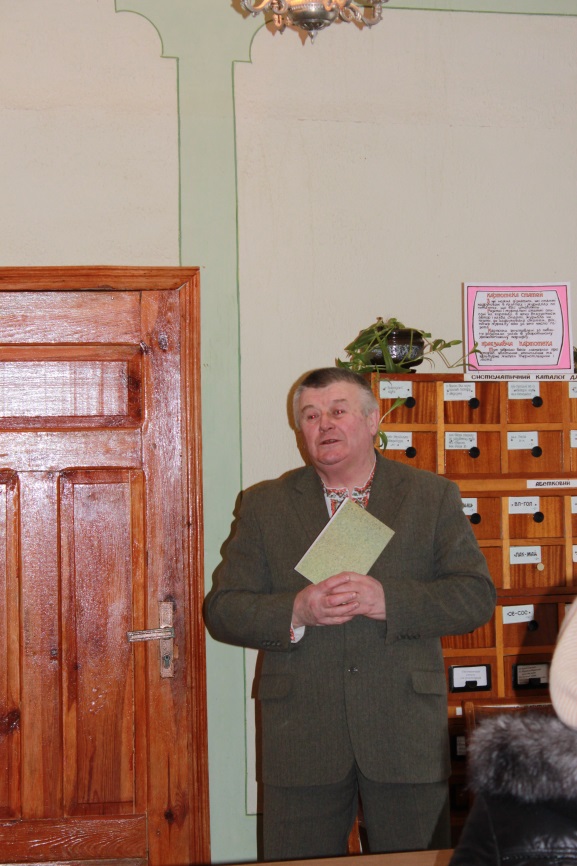 Щорічна участь у міських «Бібліофестах»
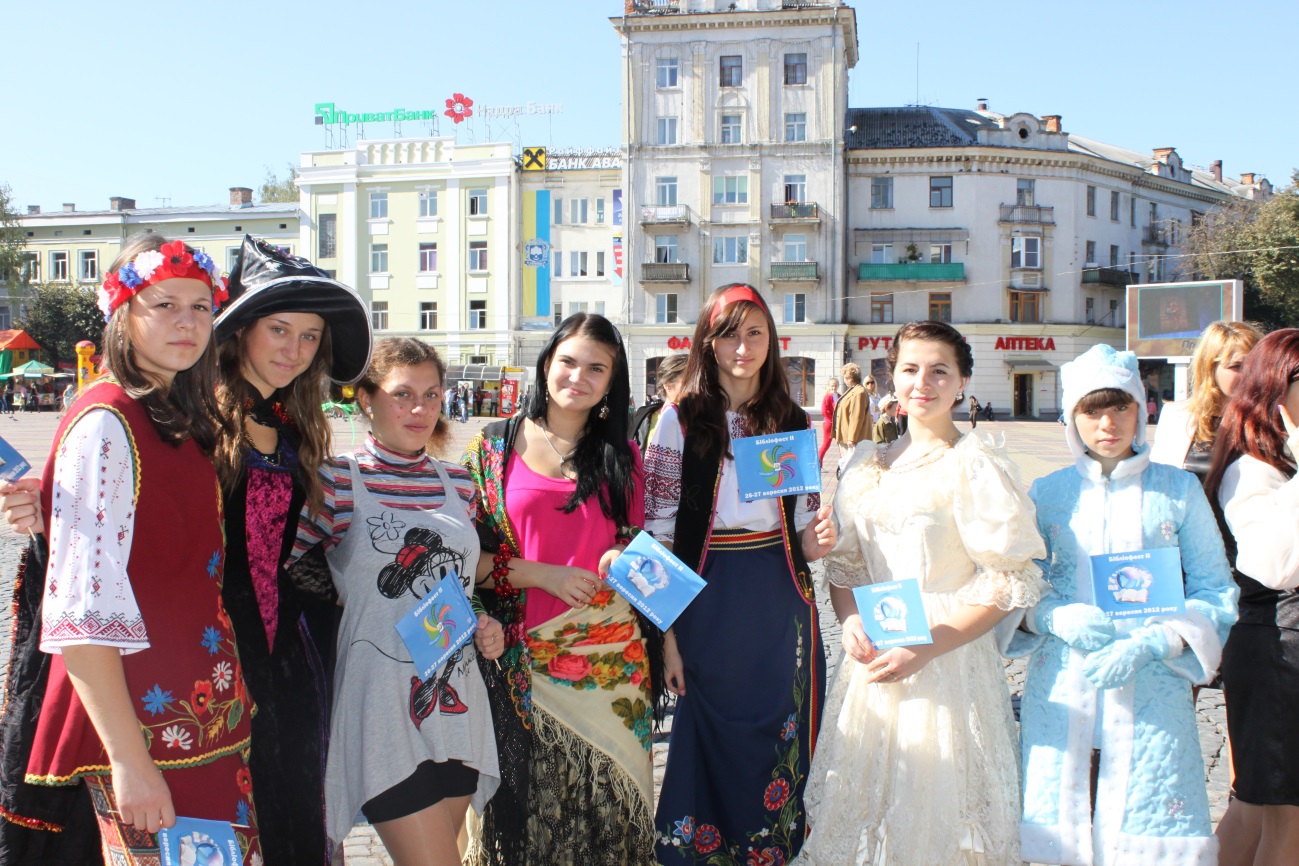 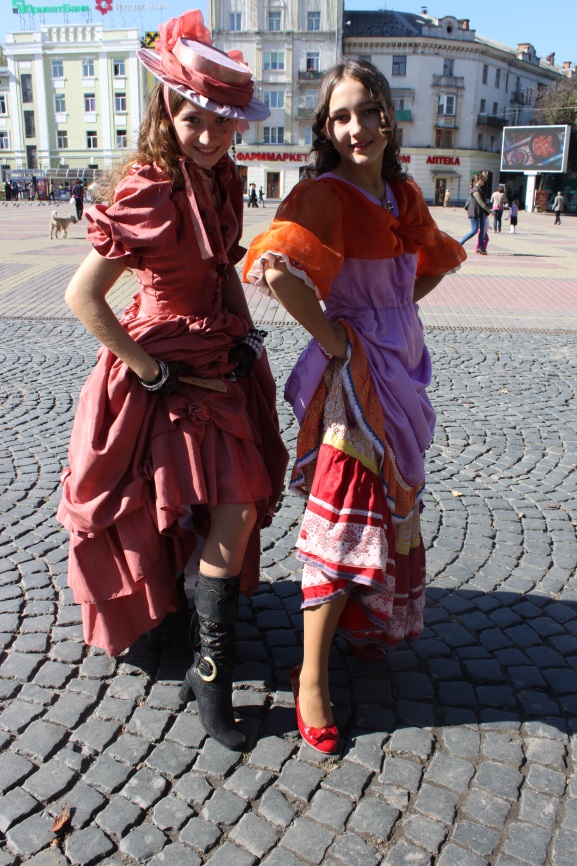 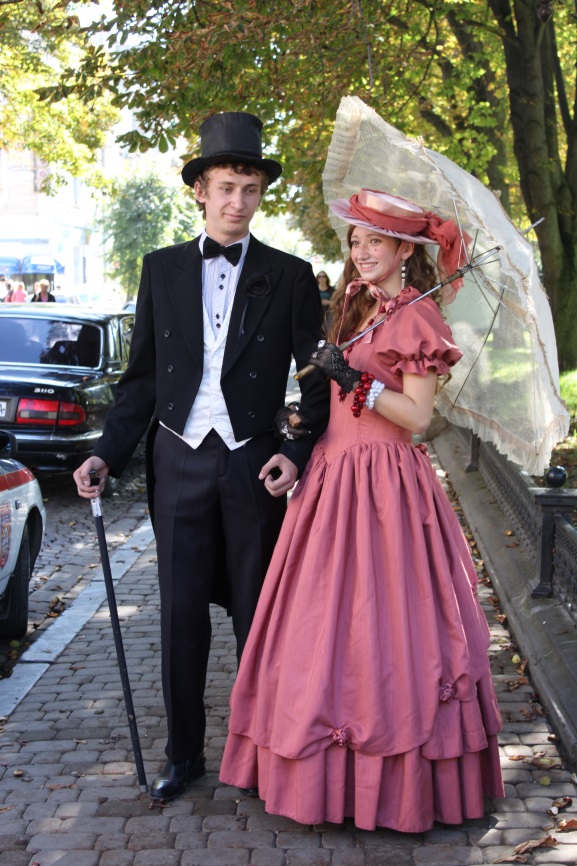 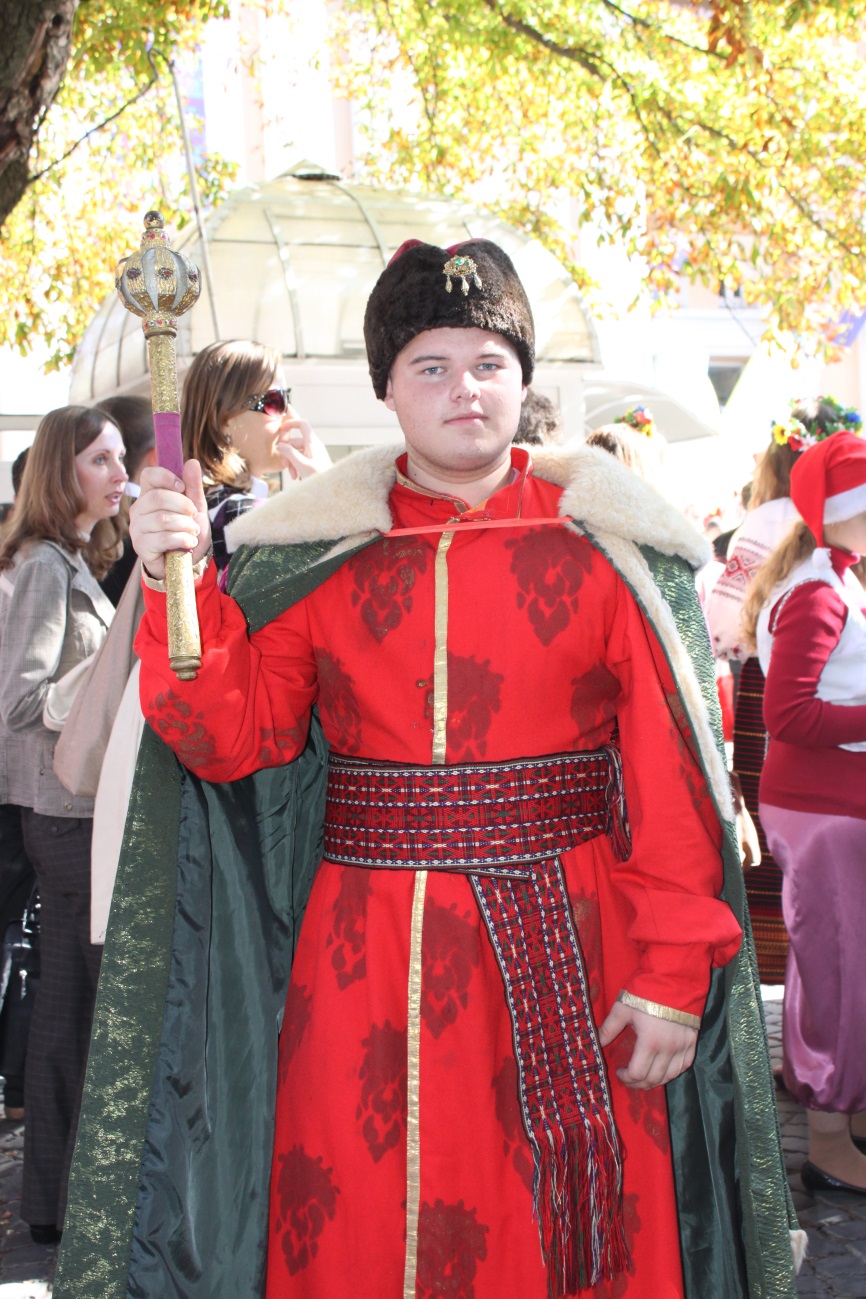 Уроки української мови та літератури, художньої культури, позакласні заходи (переважна більшість яких – спільна діяльність школи й бібліотек міста)- не лише можливість дати дітям знання, а й навчити бачити головне, робити висновки,  самостійно збирати інформацію, відкривати для себе щось нове, щоб потім легко адаптуватися в суспільстві, не помилитися у професійному виборі та творчо працювати.
Успіх приходить до того, 
хто робить те, 
що найбільше любить